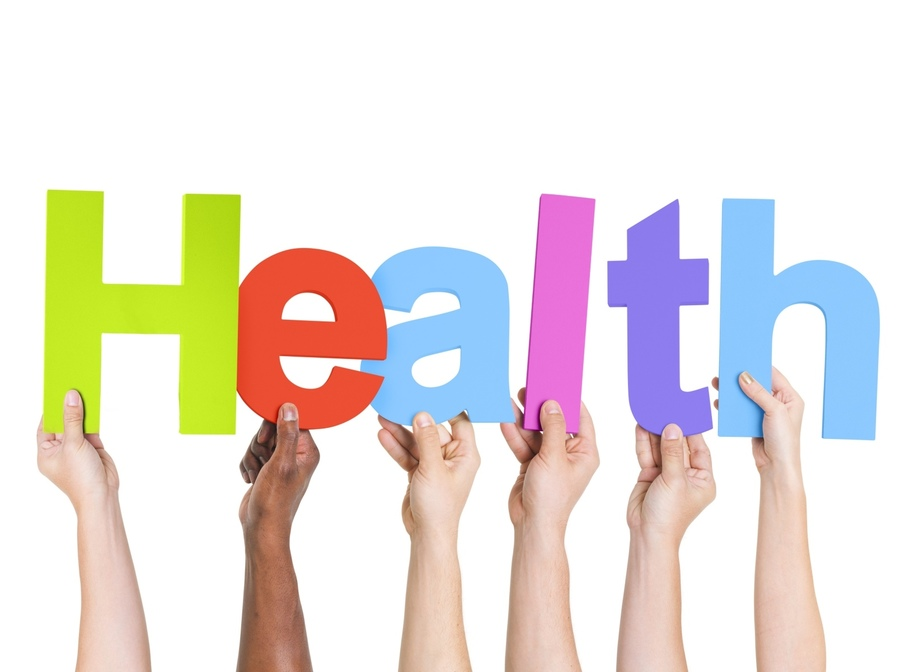 P5/6
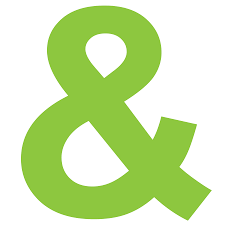 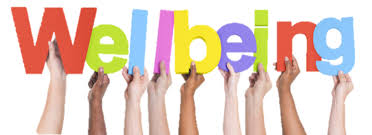 Health and Wellbeing
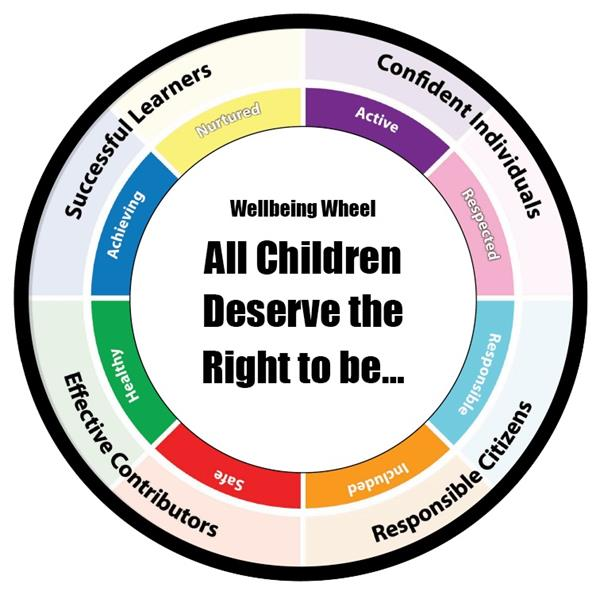 Physical Health
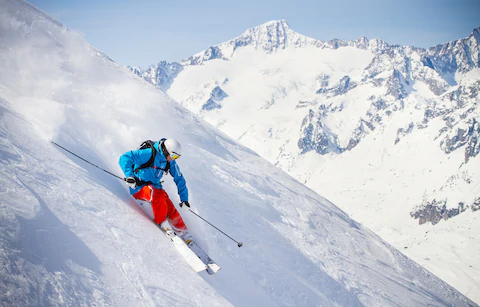 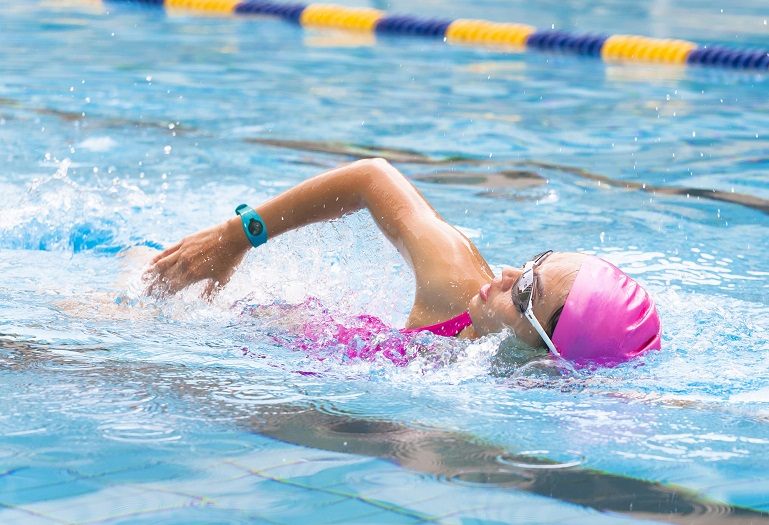 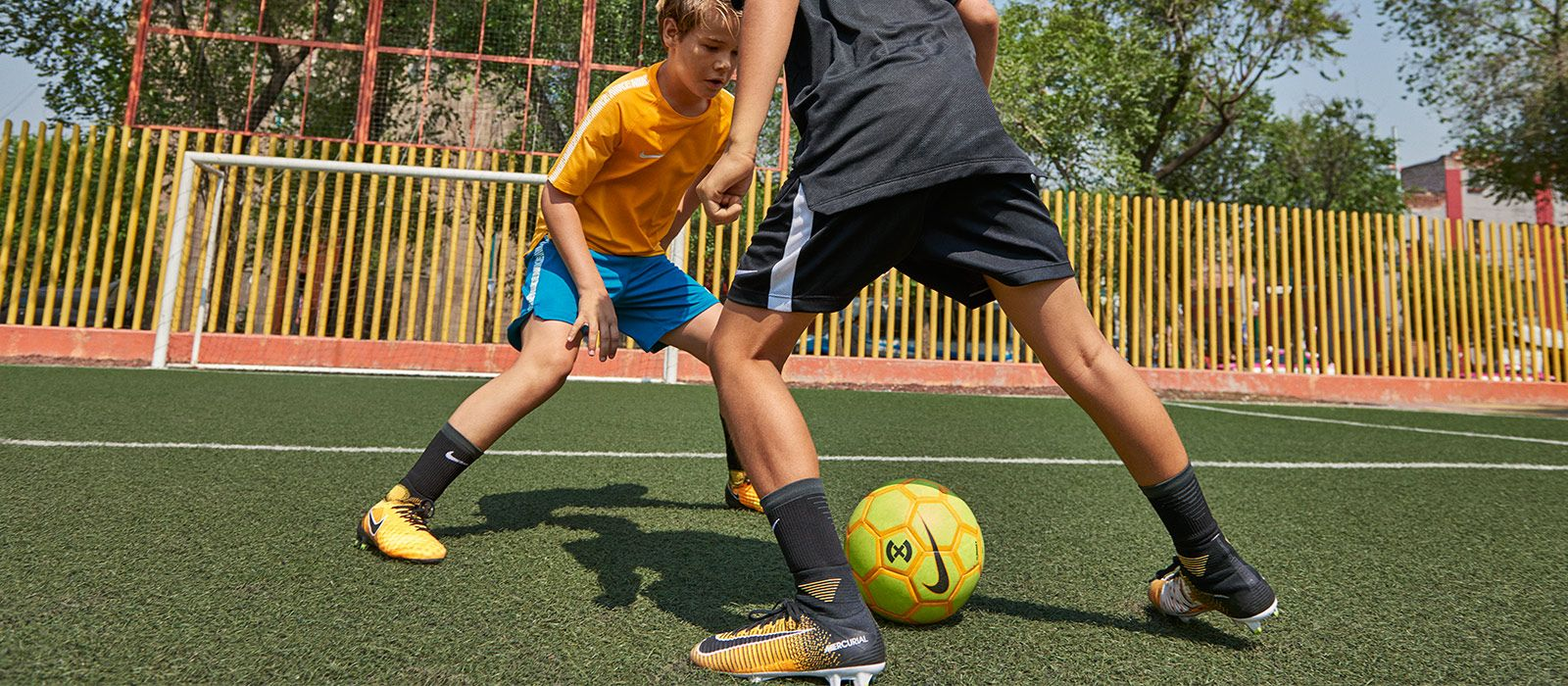 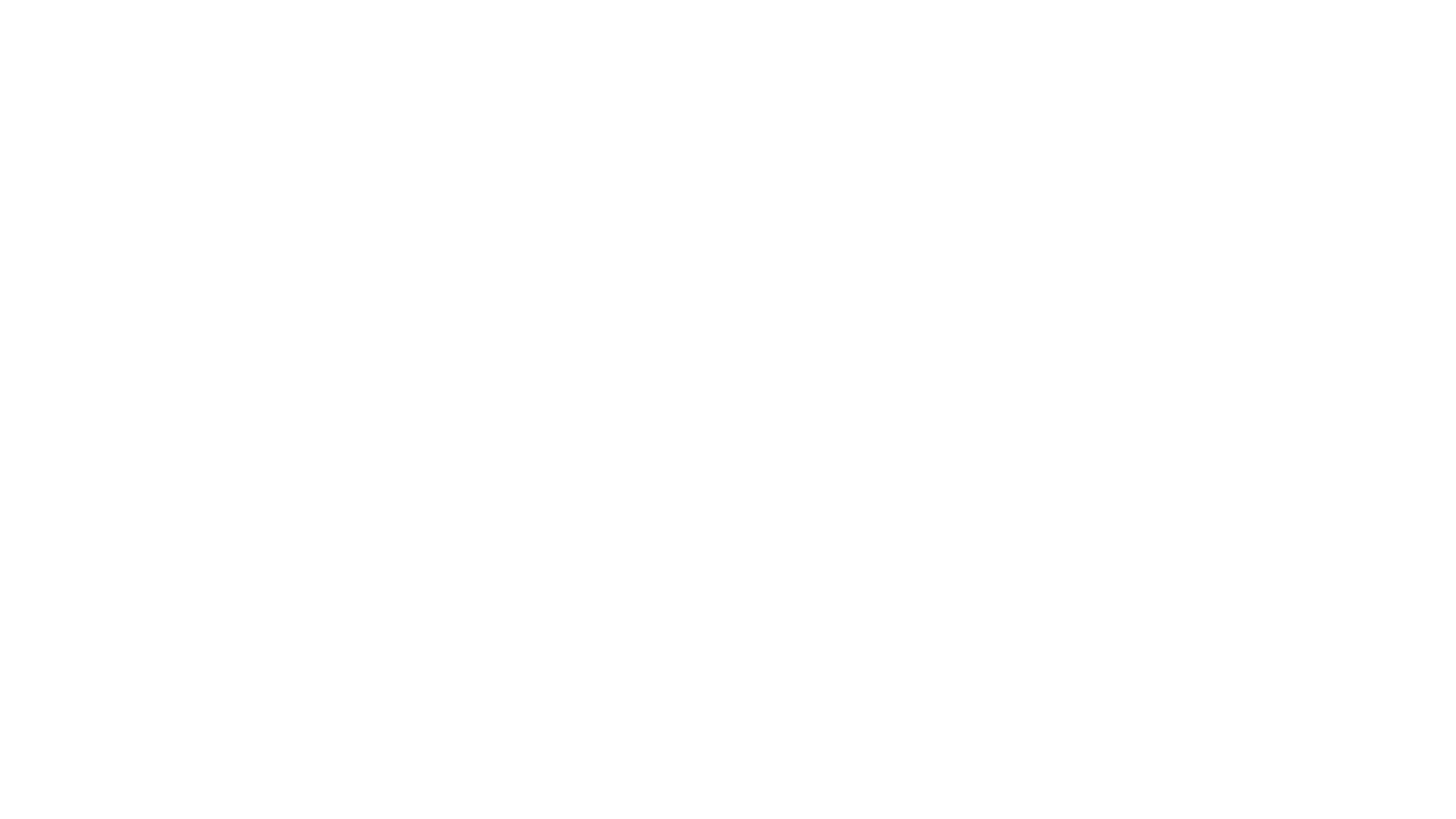 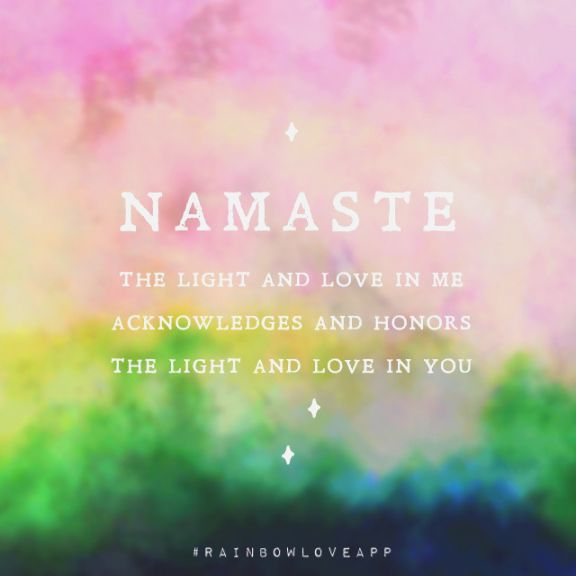 Mindful May and Yoga
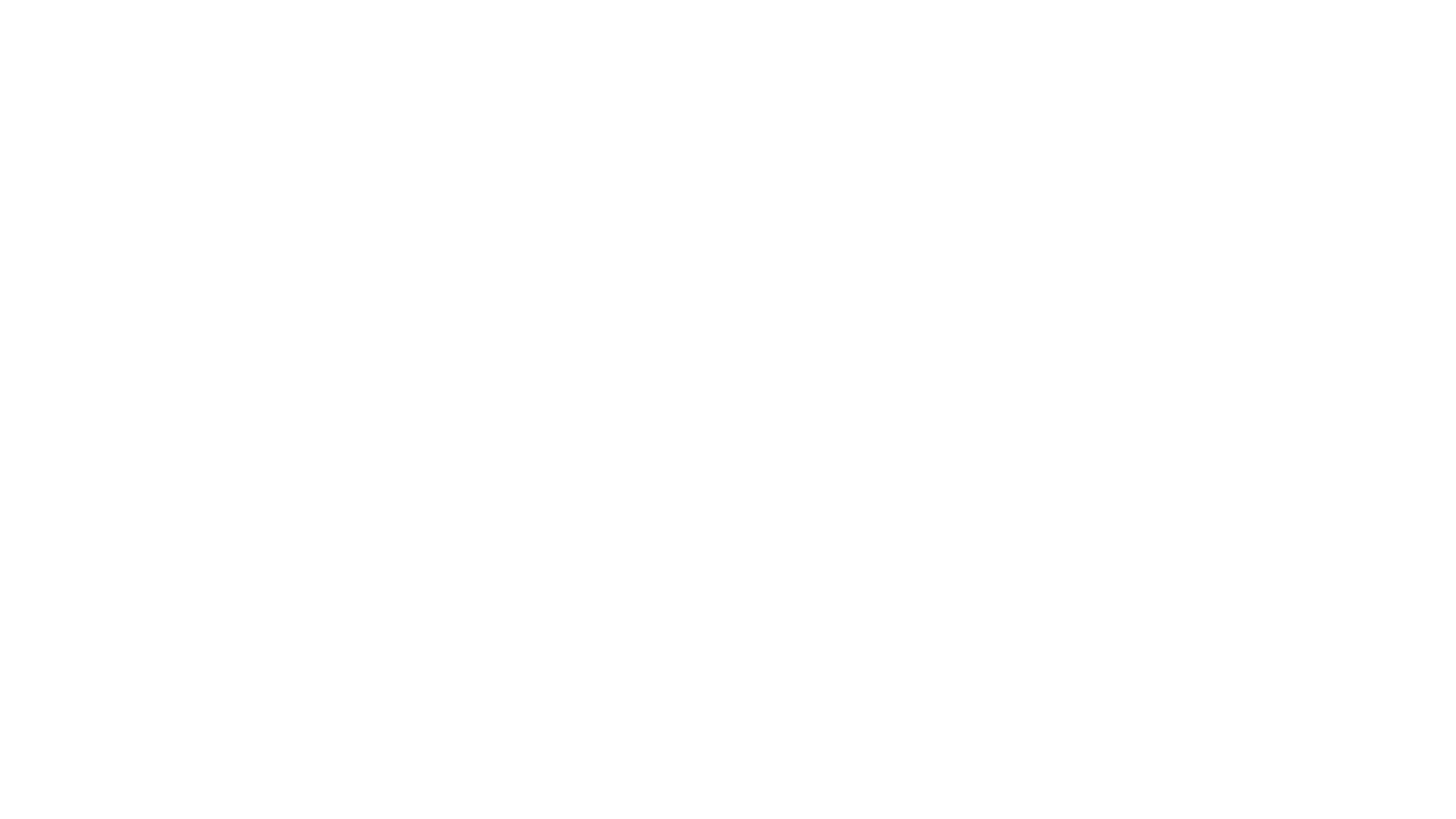 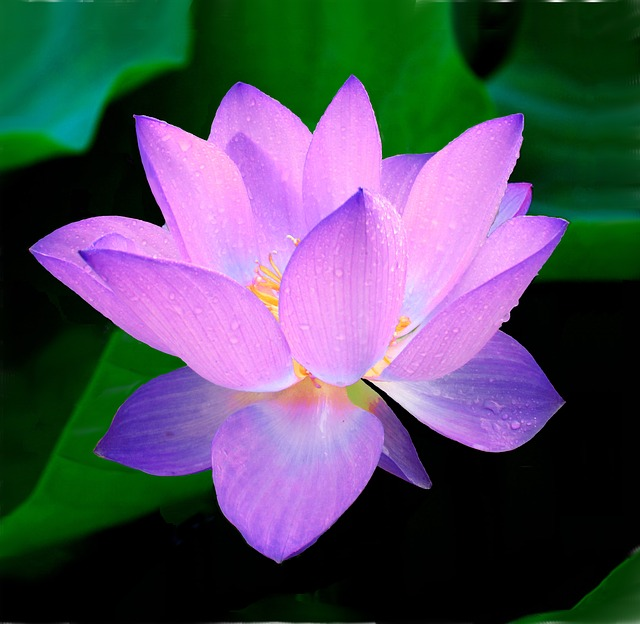 What is Mindfulness?
The lotus flower awakening, spiritual growth and enlightenment
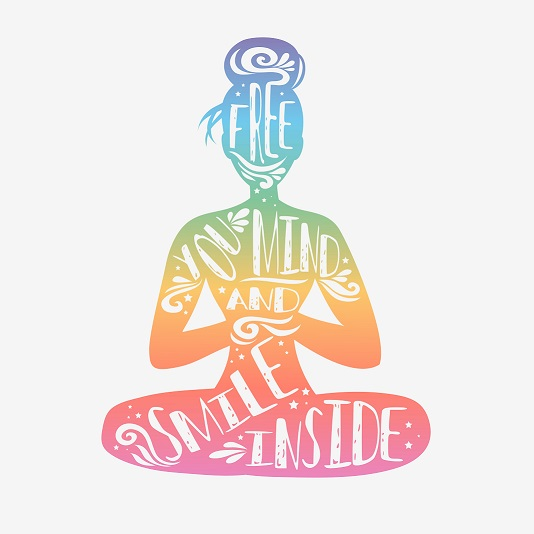 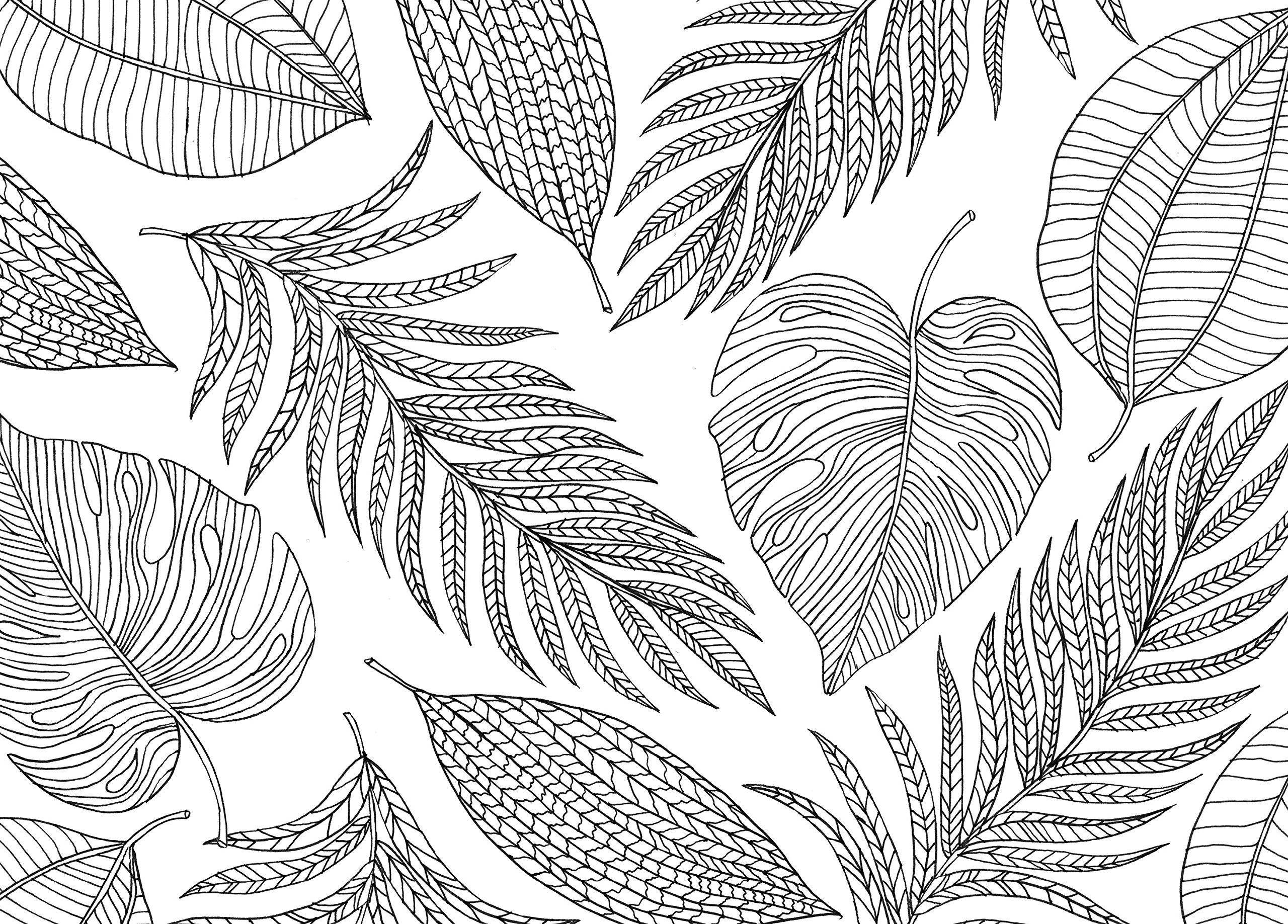 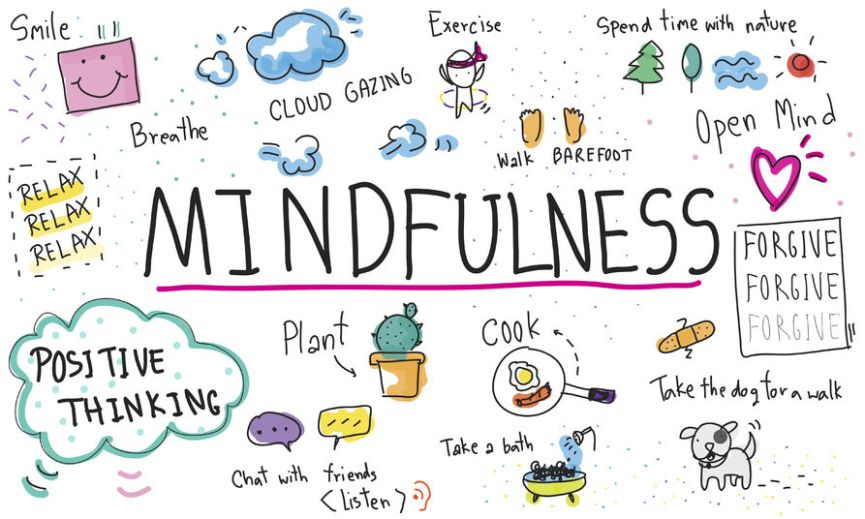 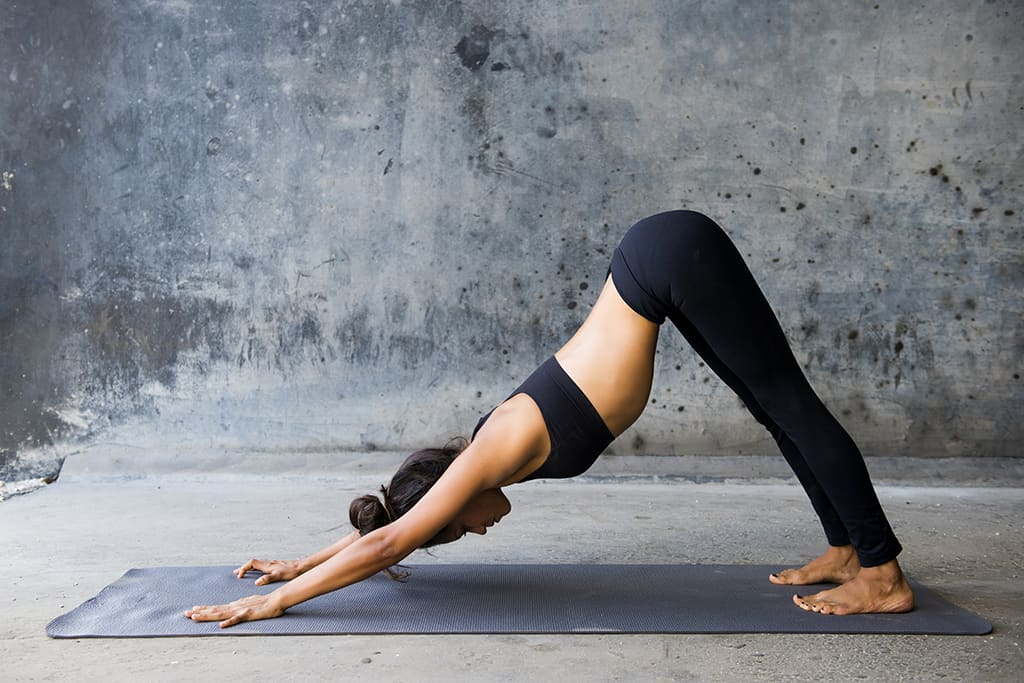 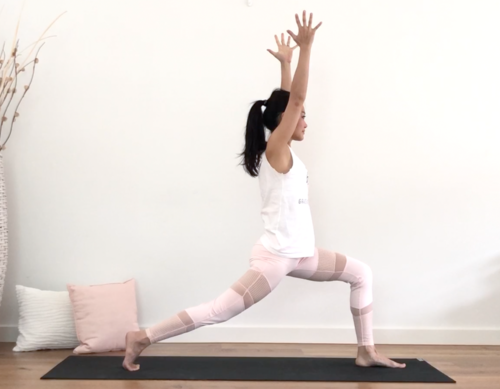 Yoga and its Benefits
We are going to show you some yoga poses
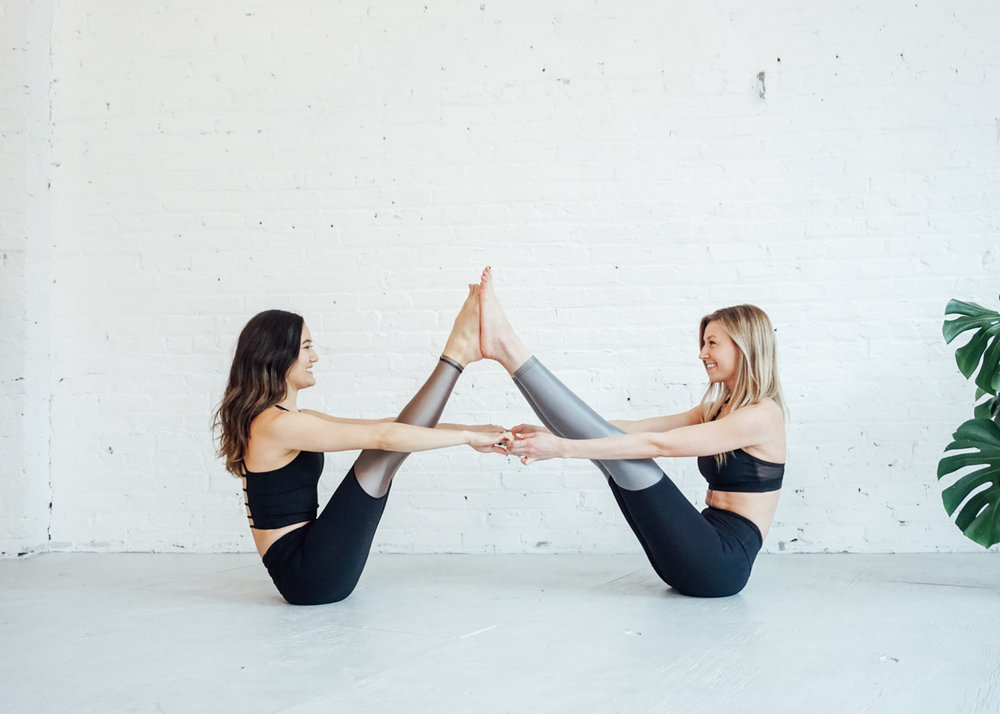 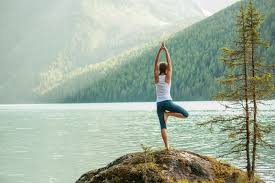 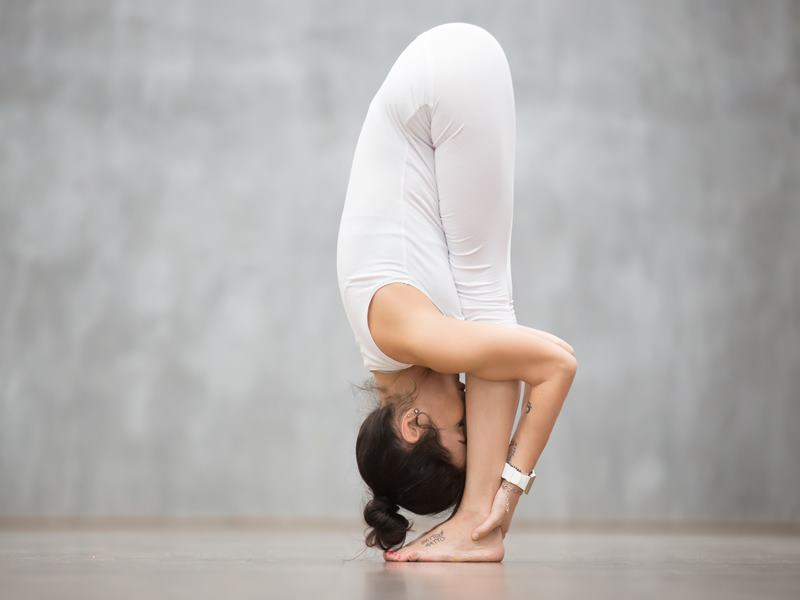 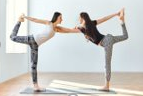 Keeping clean
Keeping your teeth clean
This Photo by Unknown author is licensed under CC BY.
This Photo by Unknown author is licensed under CC BY-NC.
This Photo by Unknown author is licensed under CC BY.
This Photo by Unknown author is licensed under CC BY-SA-NC.
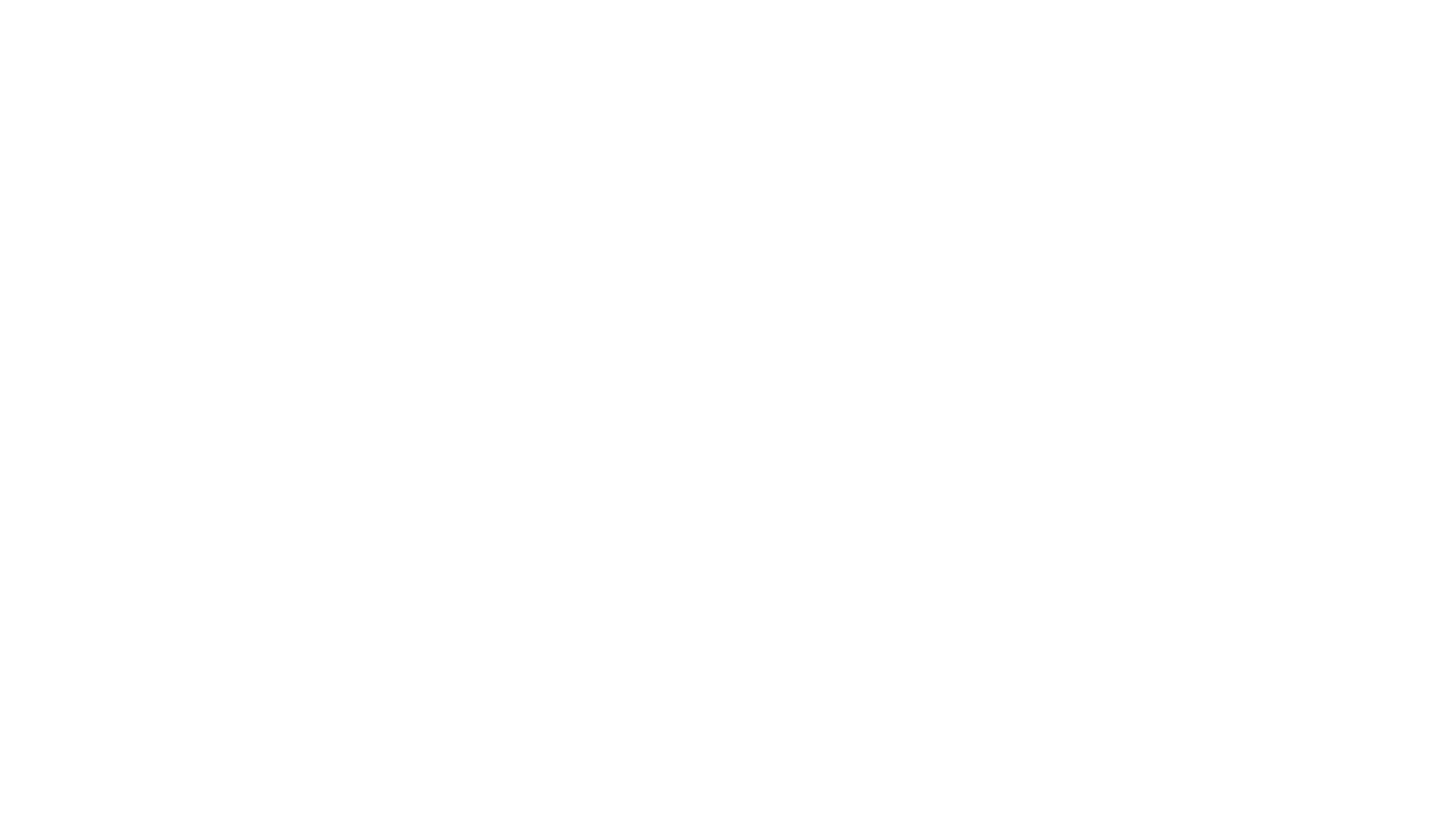 Keeping cleanKEEPING YOUR HAIR CLEAN
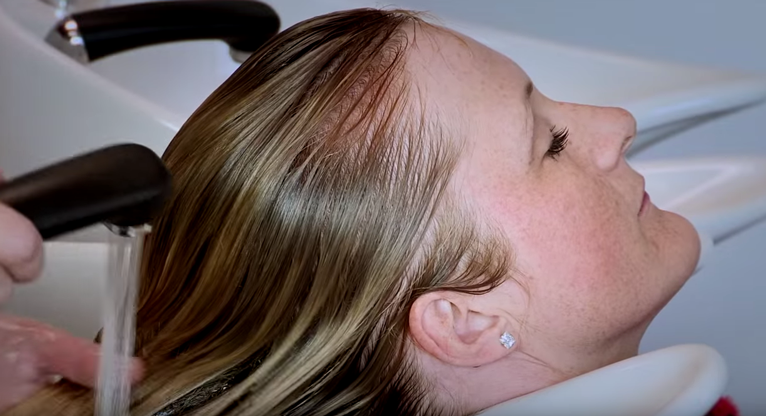 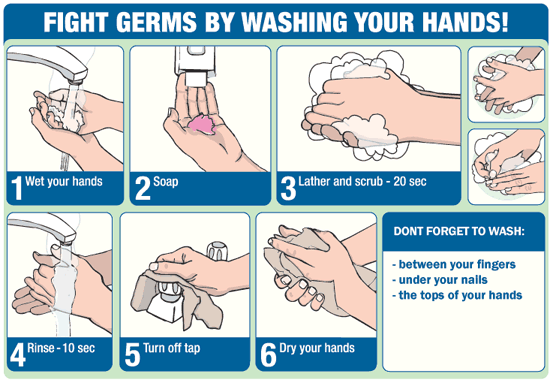 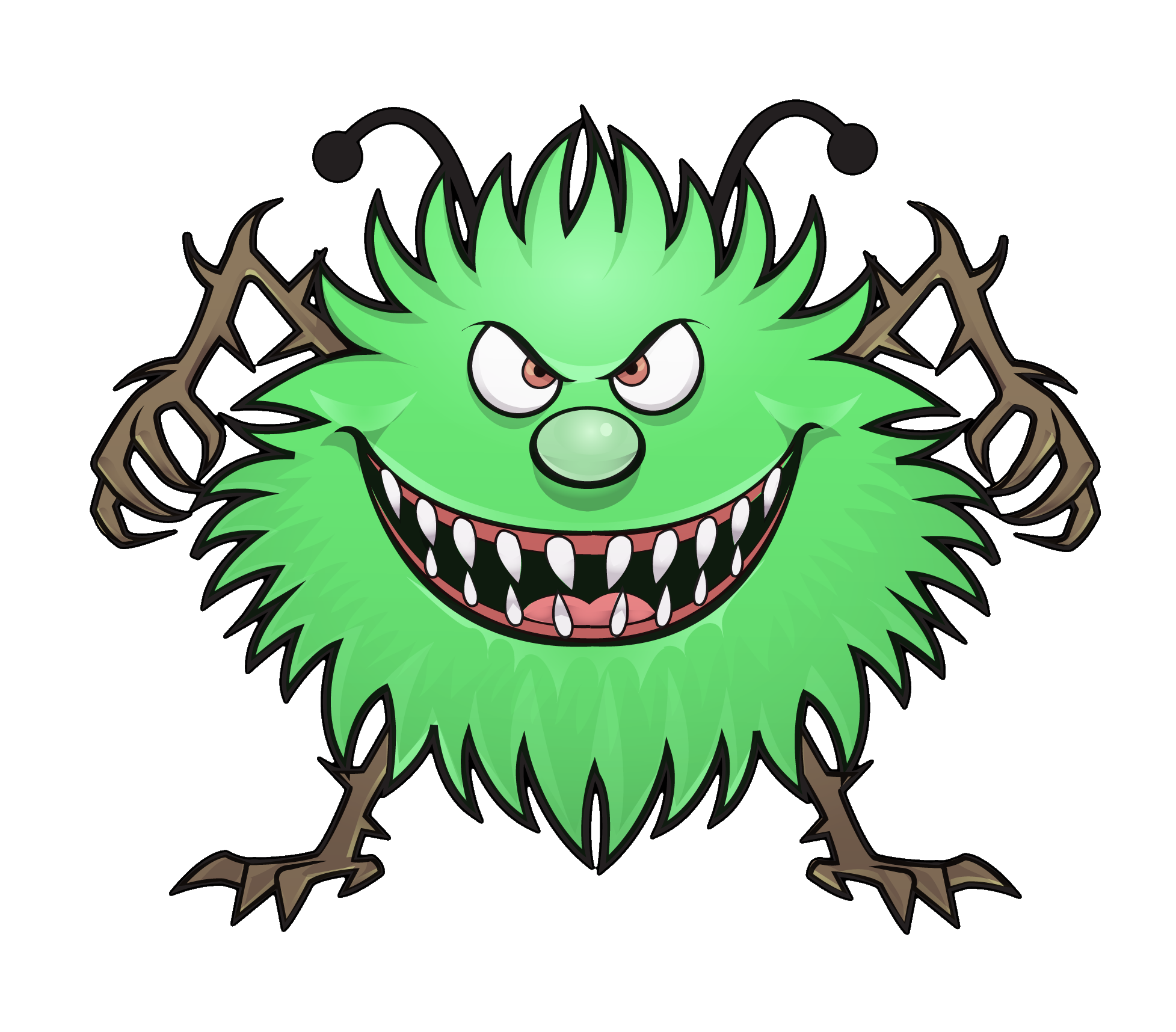 Keeping cleanKeeping your body clean!
This Photo by Unknown author is licensed under CC BY-ND.
This Photo by Unknown author is licensed under CC BY-NC-ND.
This Photo by Unknown author is licensed under CC BY-NC.
This Photo by Unknown author is licensed under CC BY-NC.
This Photo by Unknown author is licensed under CC BY-NC-ND.
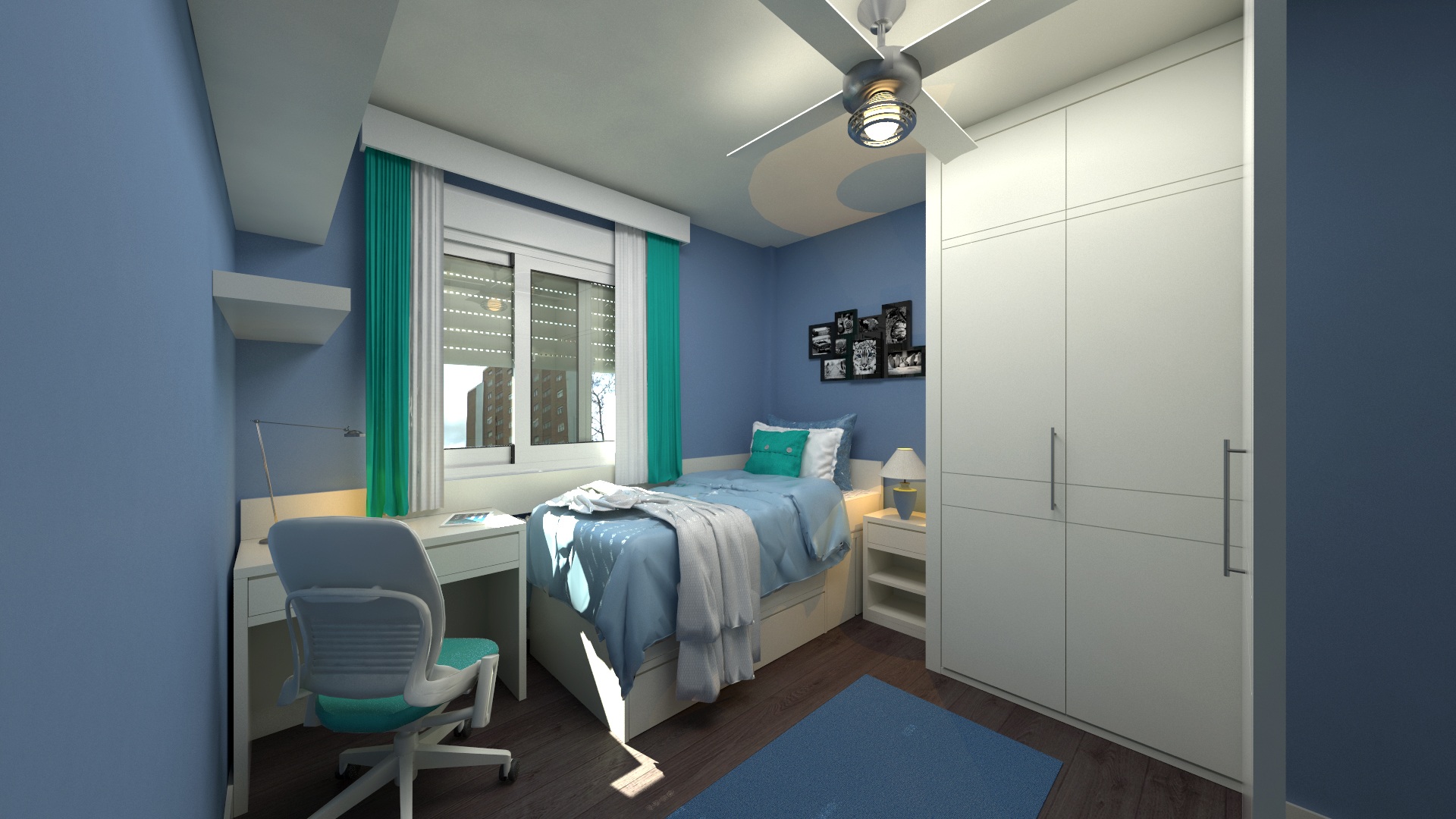 Keeping  clean
Keeping your clothes, dishes and room clean
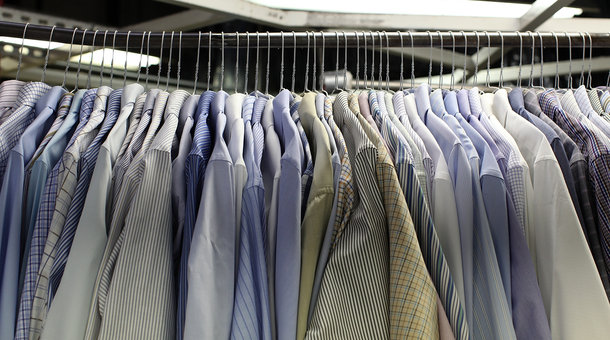 This Photo by Unknown author is licensed under CC BY-SA.
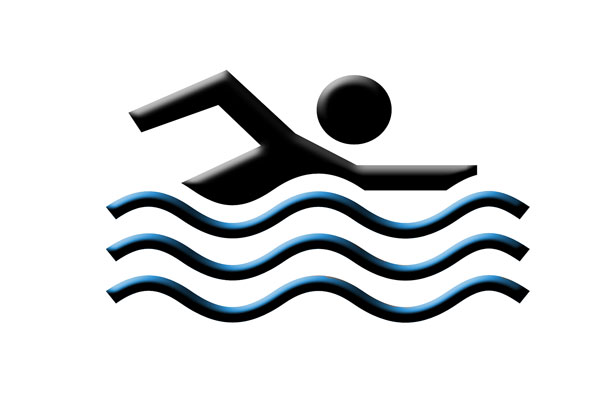 Water
safety
This Photo by Unknown author is licensed under CC BY-SA-NC.
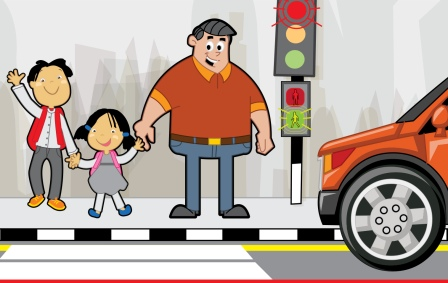 Road safety
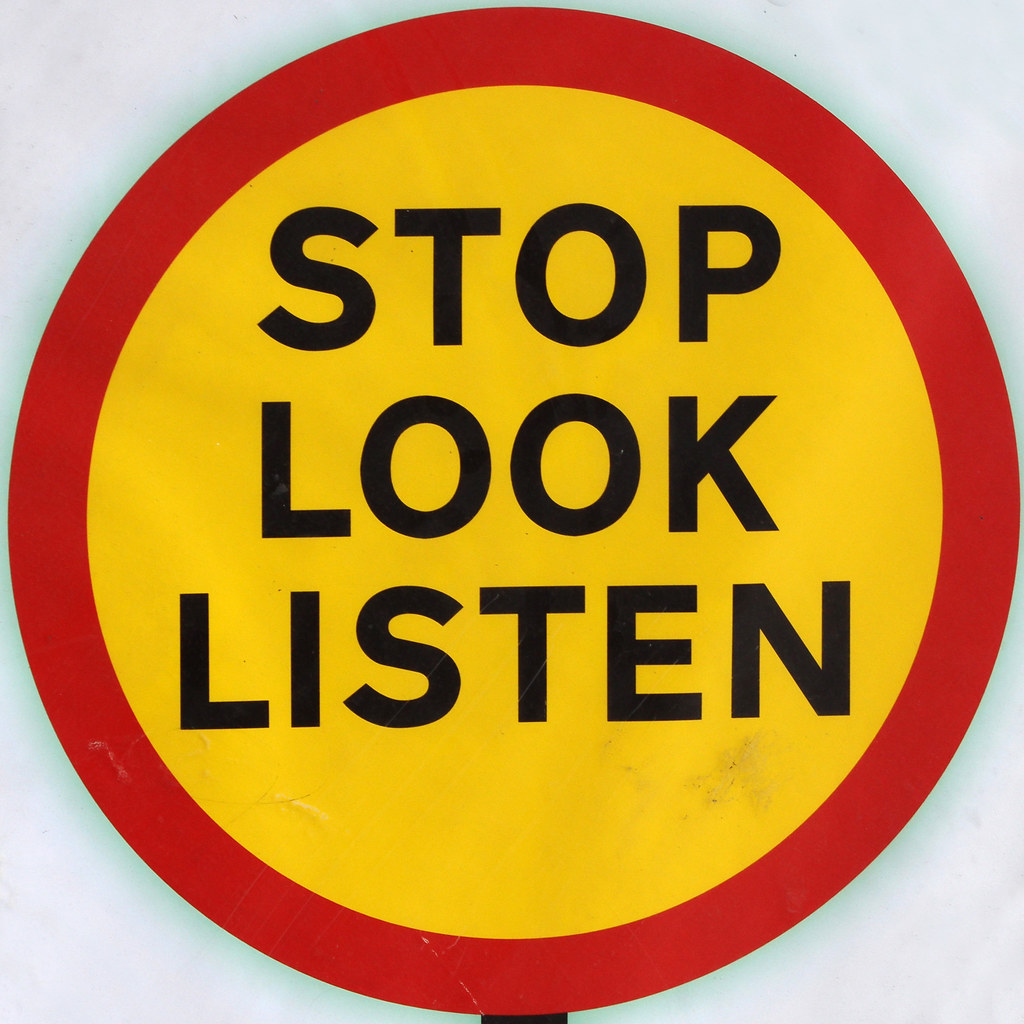 Here are some things you might like                            to know
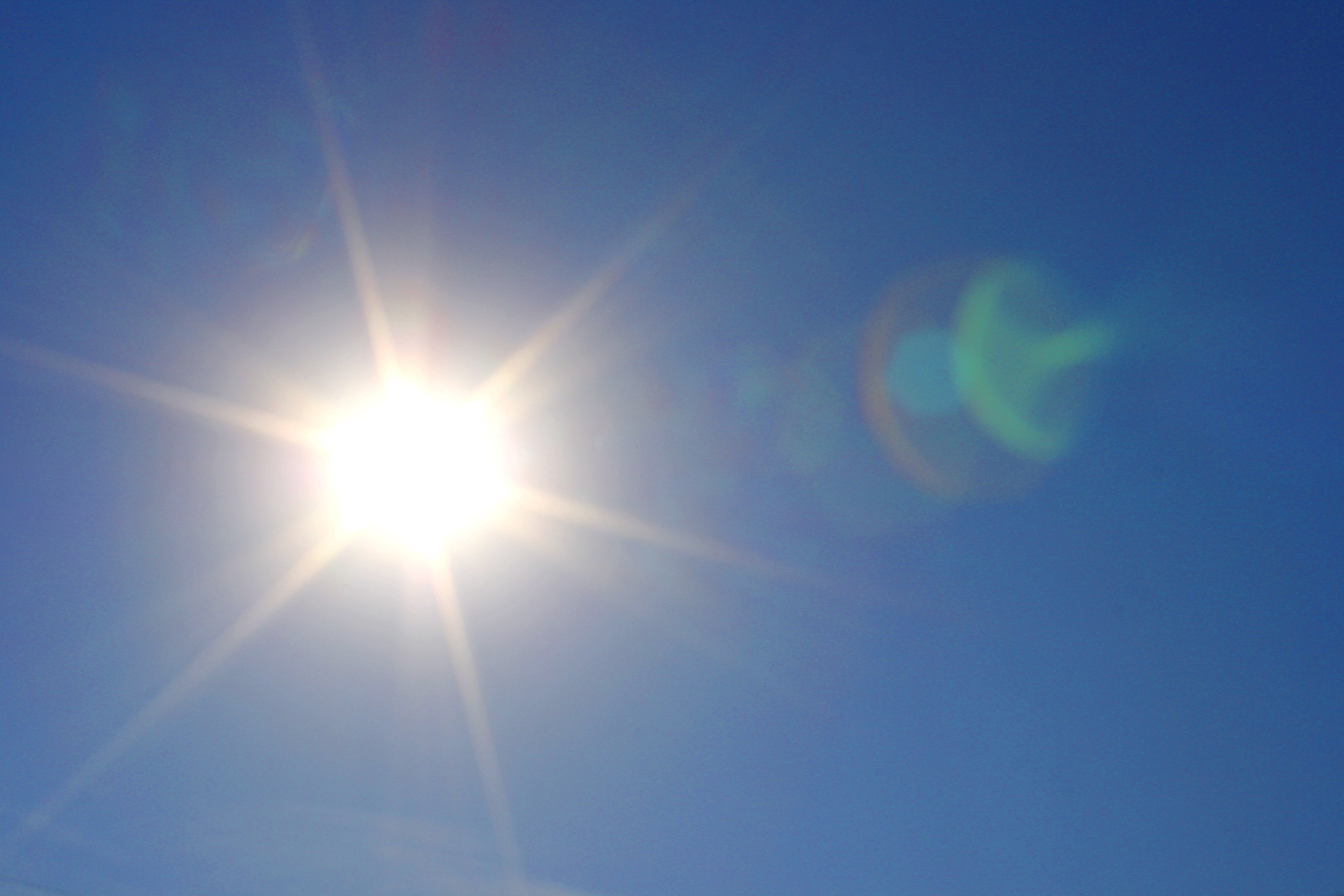 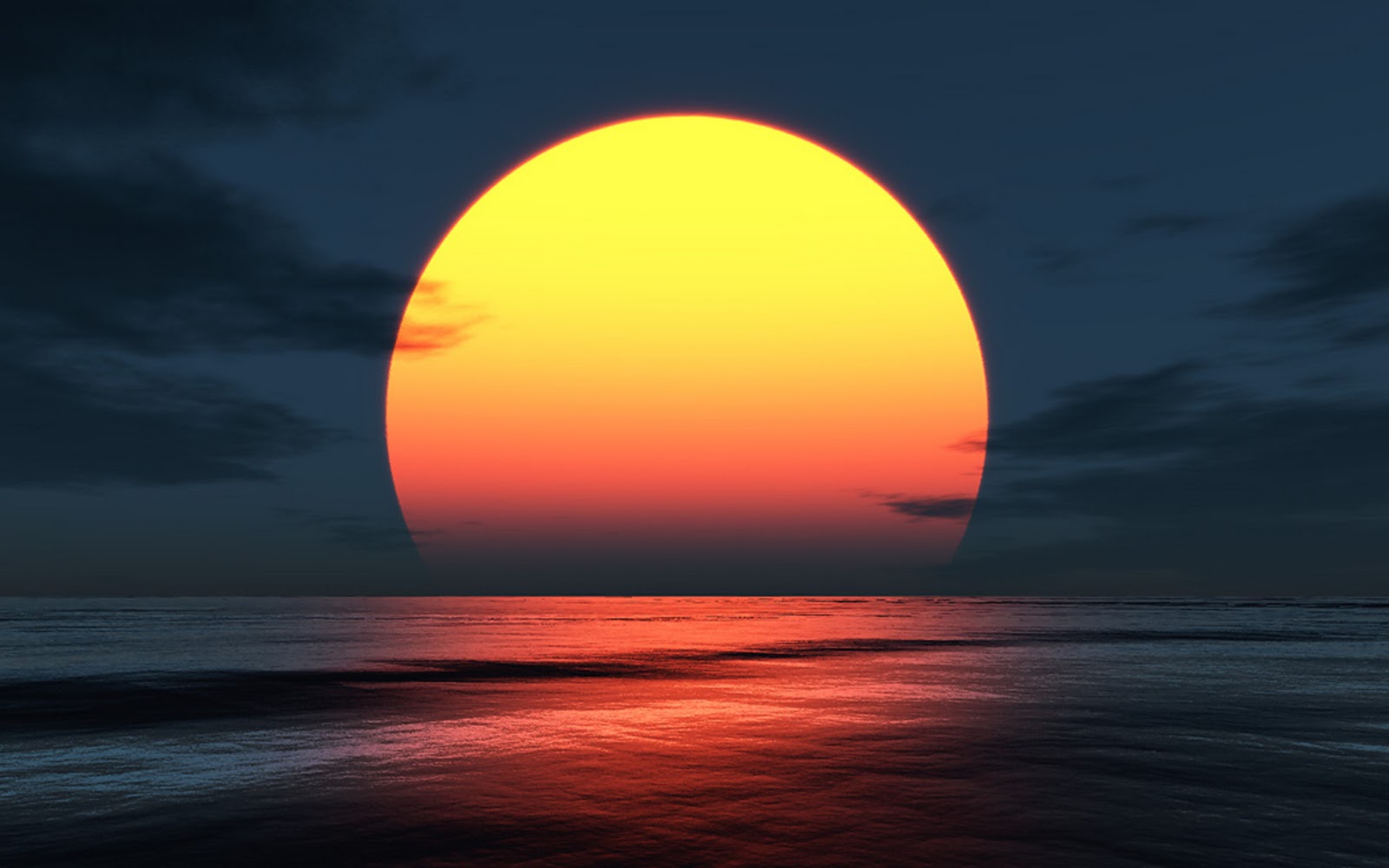 This Photo by Unknown author is licensed under CC BY.
Sun safety
Here are some things you might like to know.
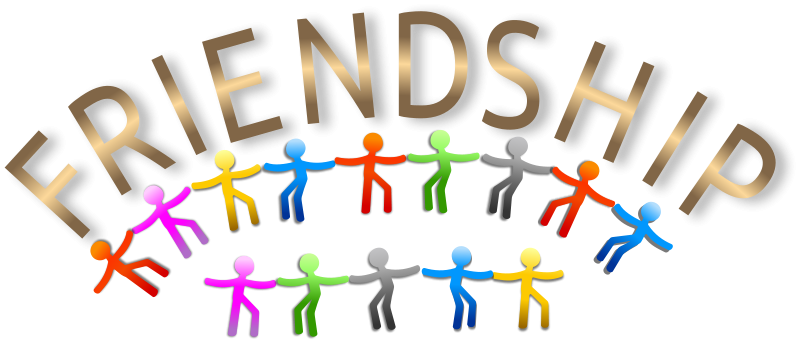 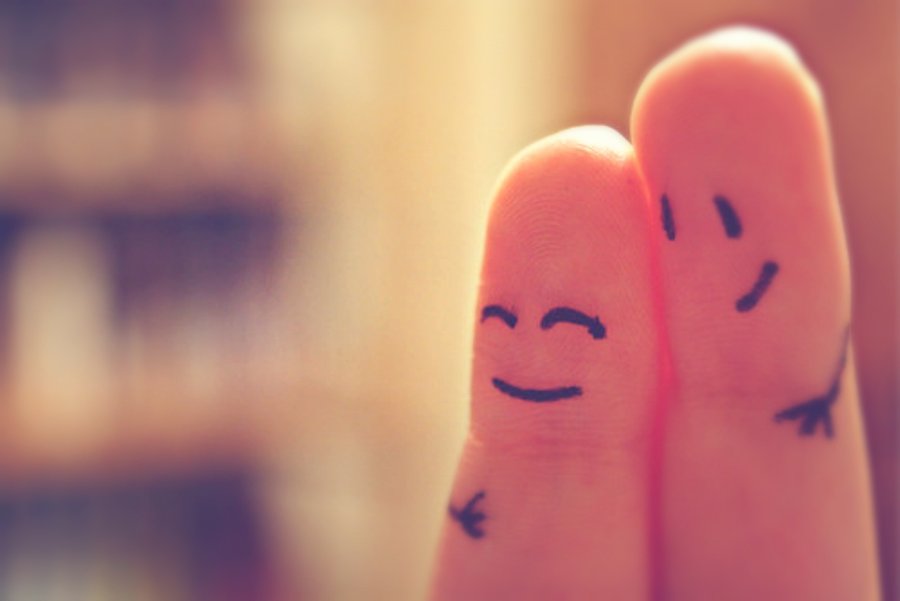 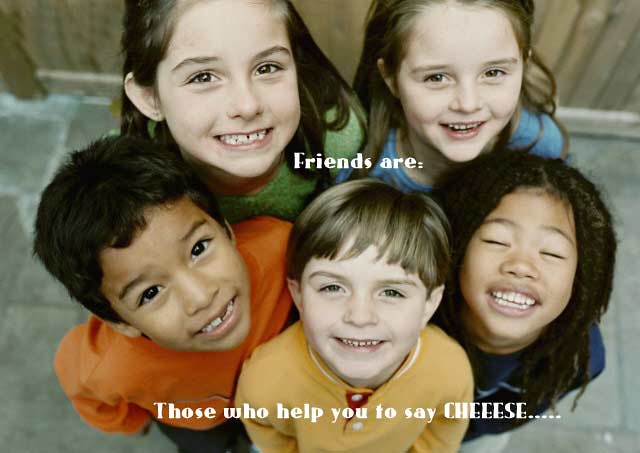 How to be a good friend
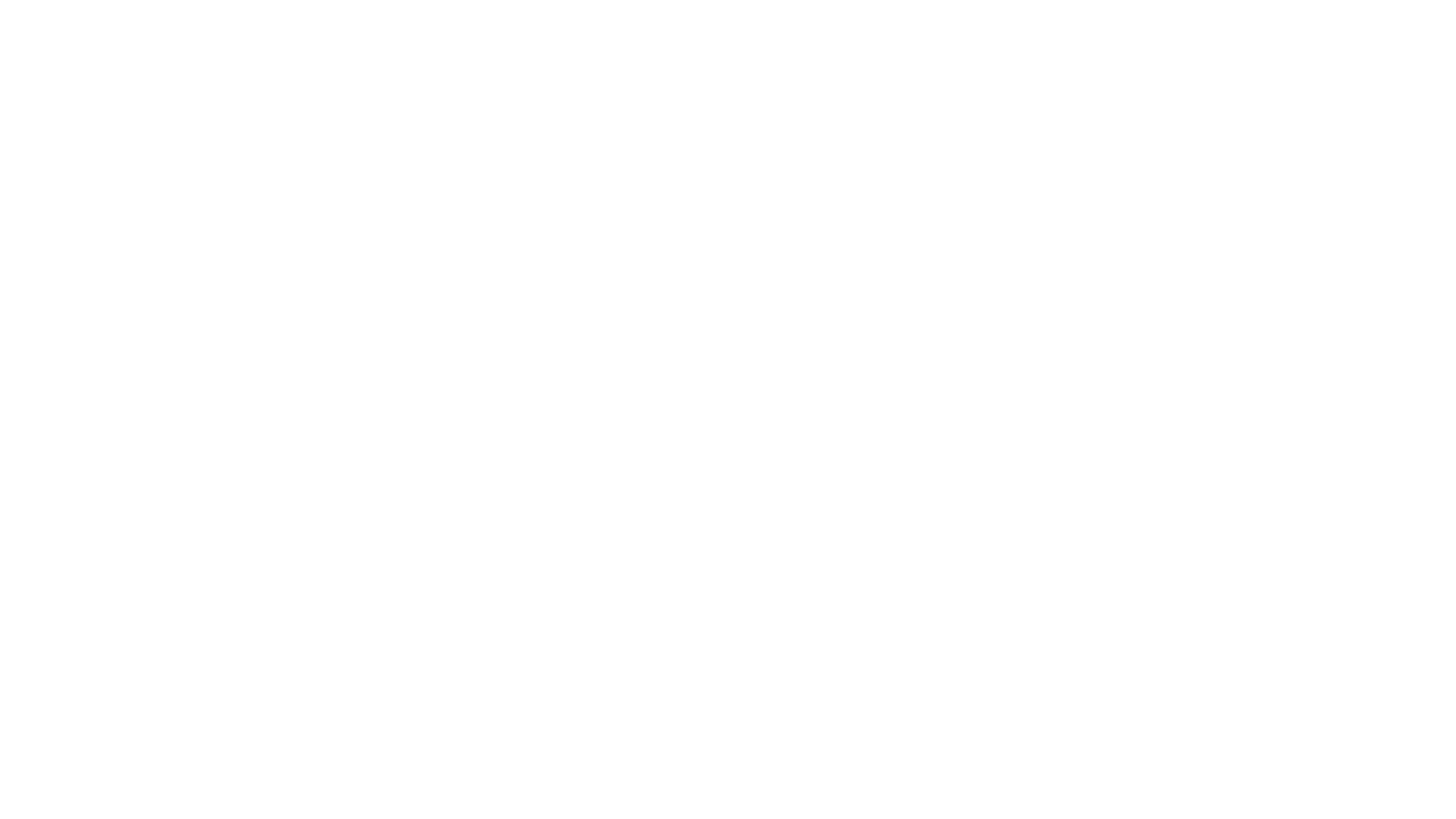 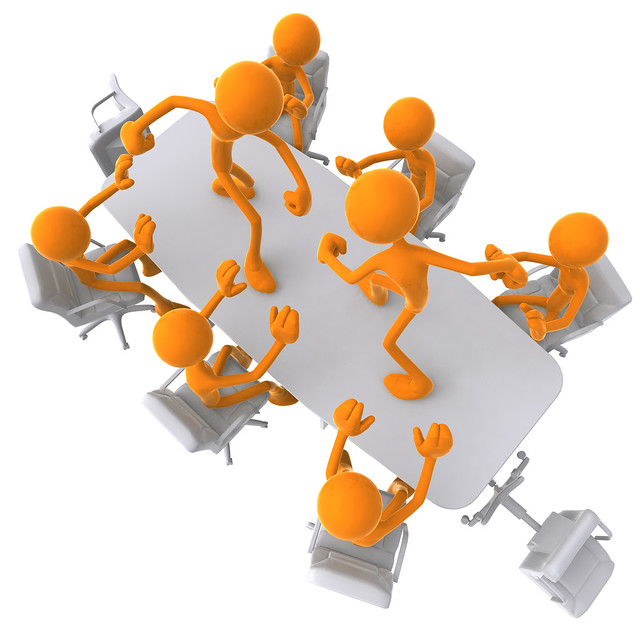 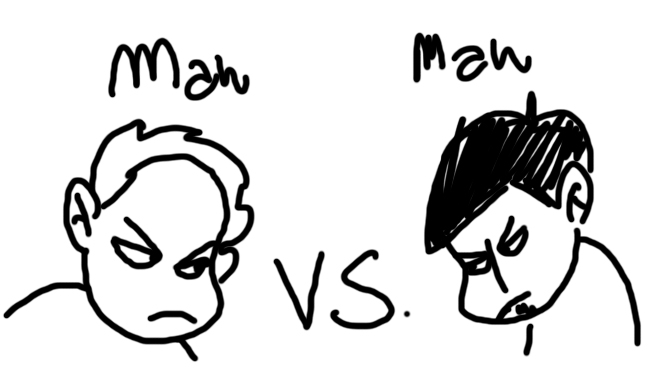 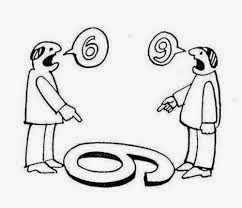 How to deal with conflict.
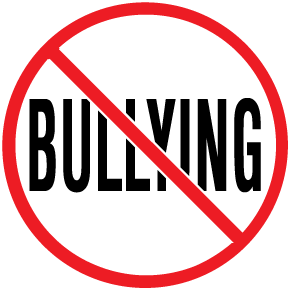 How to deal with bullying.
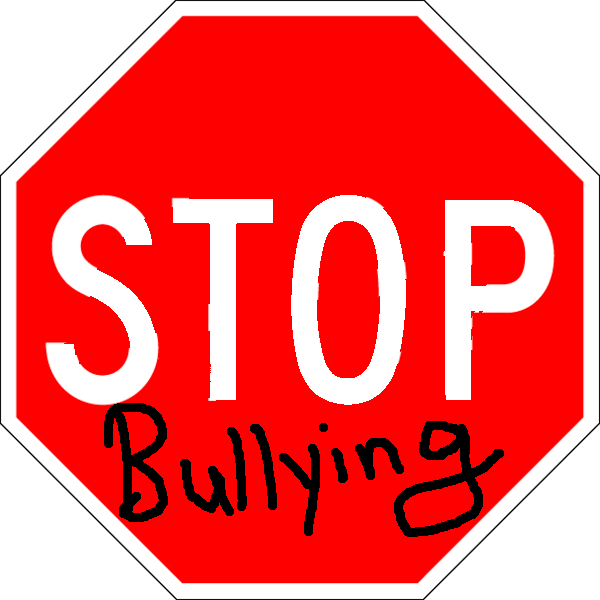 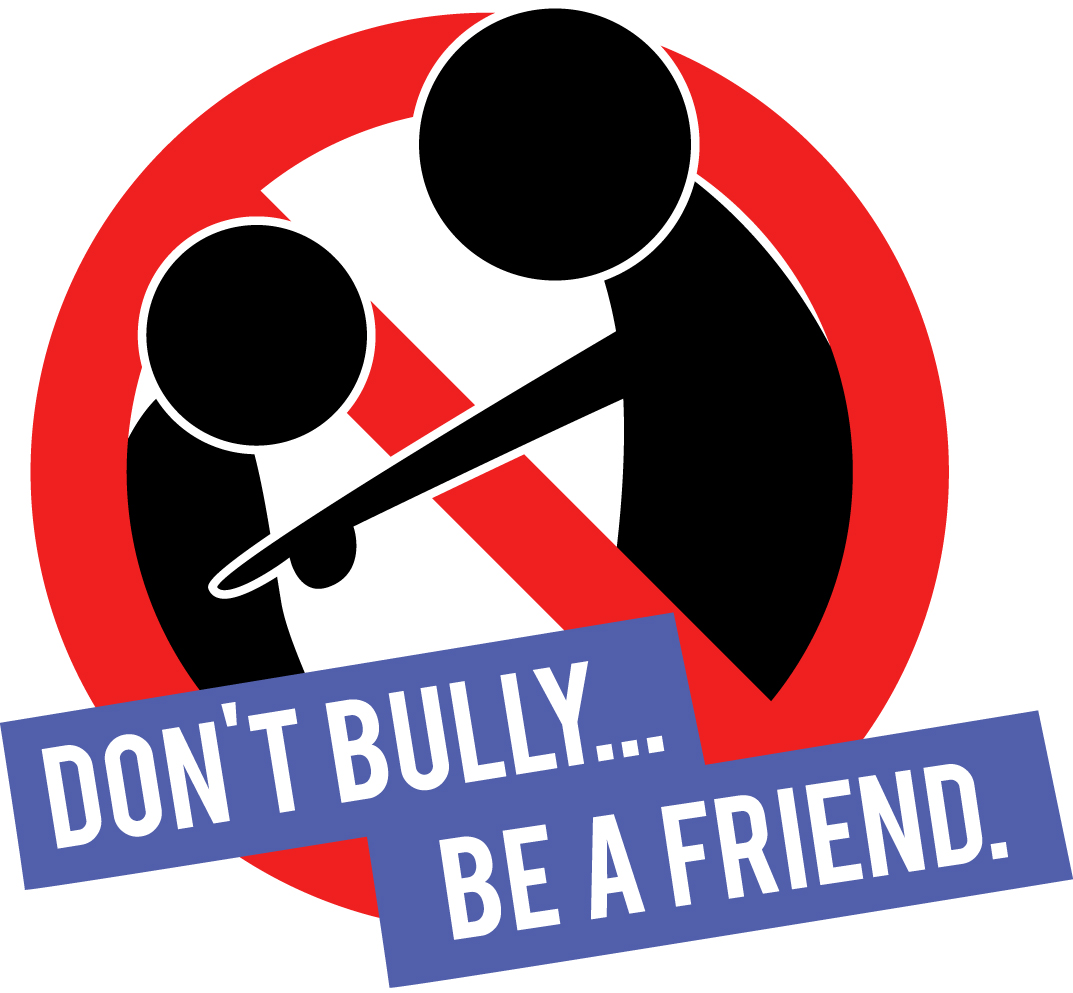 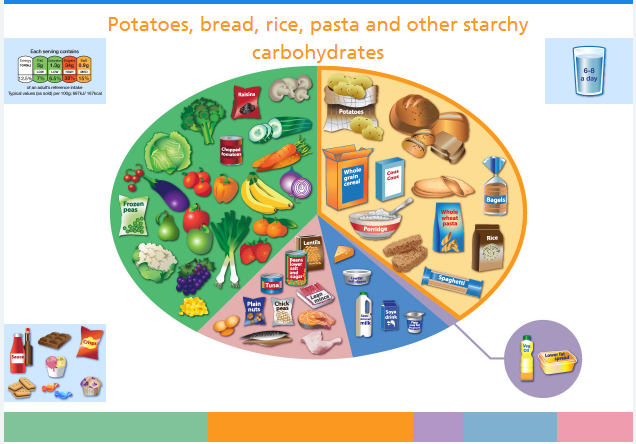 https://www.nhs.uk/live-well/eat-well/the-eatwell-guide/
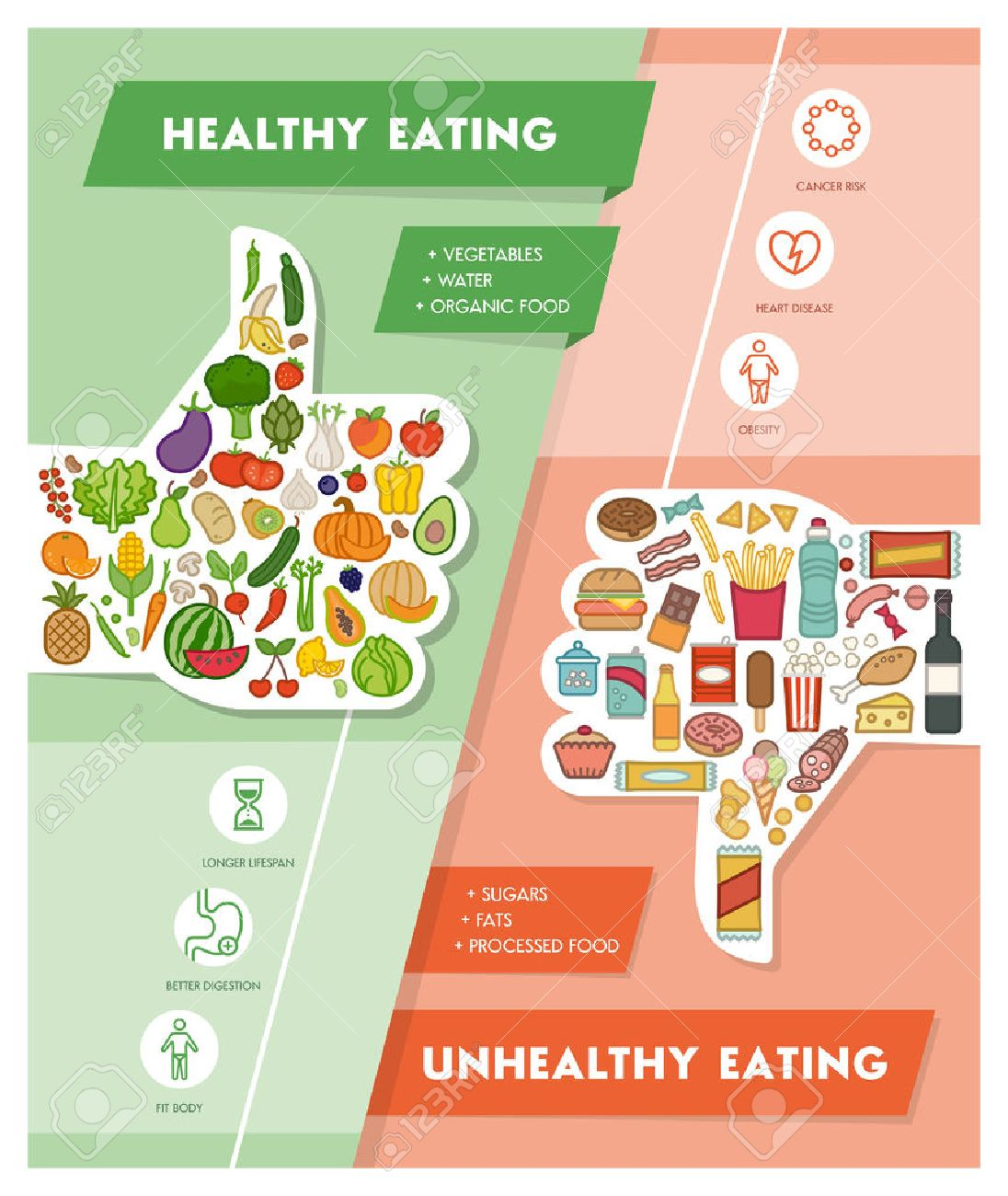 Healthy Diet 
VS 
Unhealthy Eating
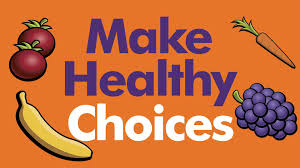 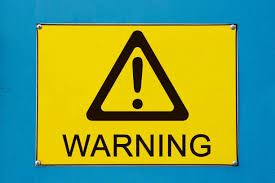 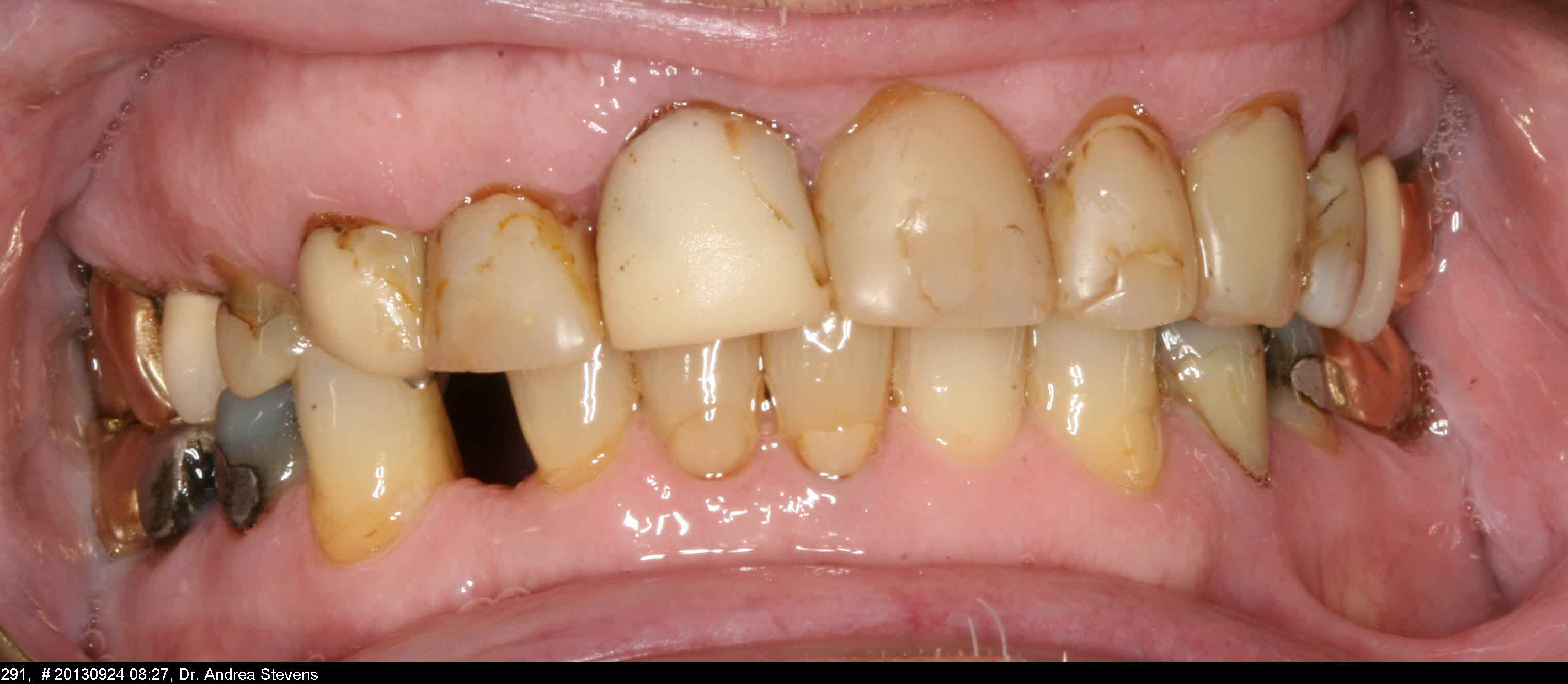 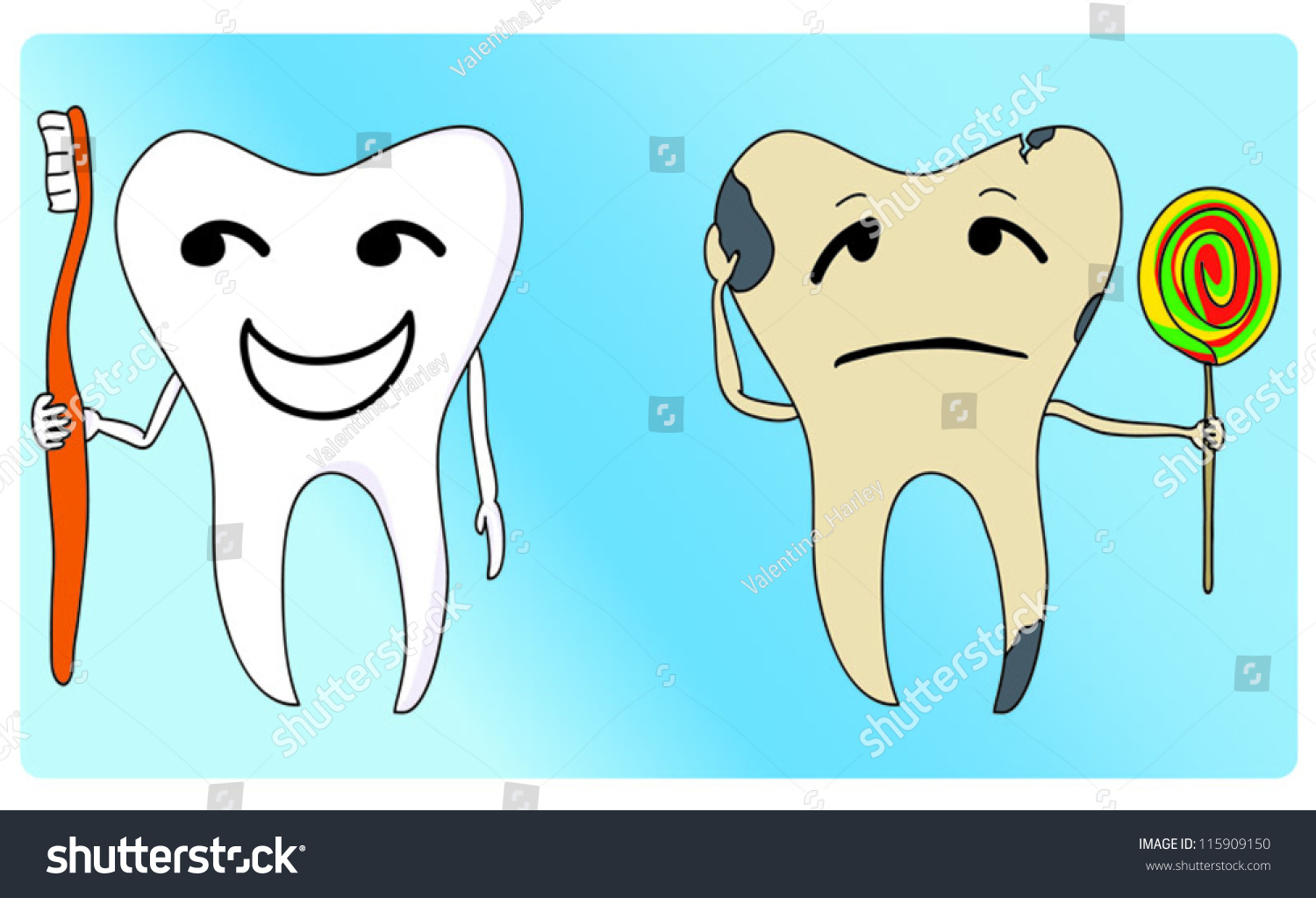 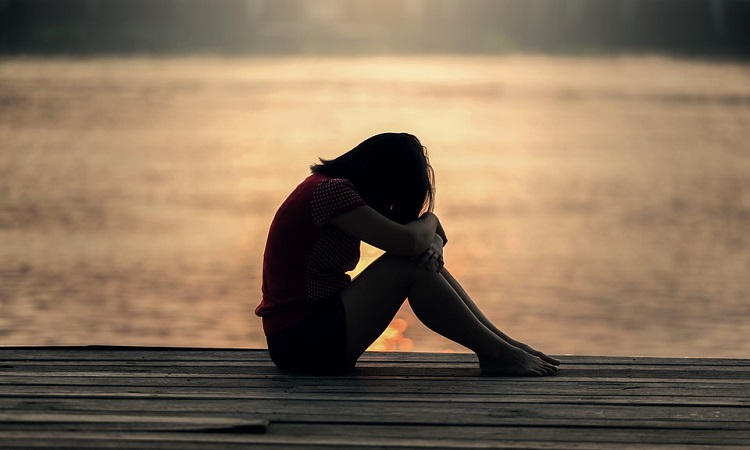 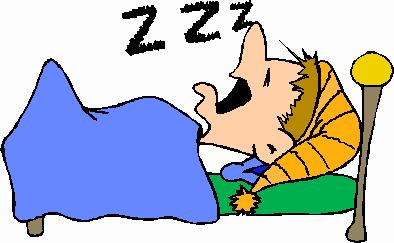 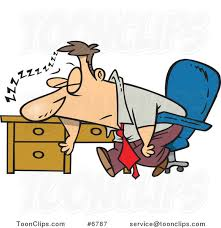 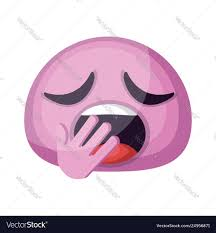 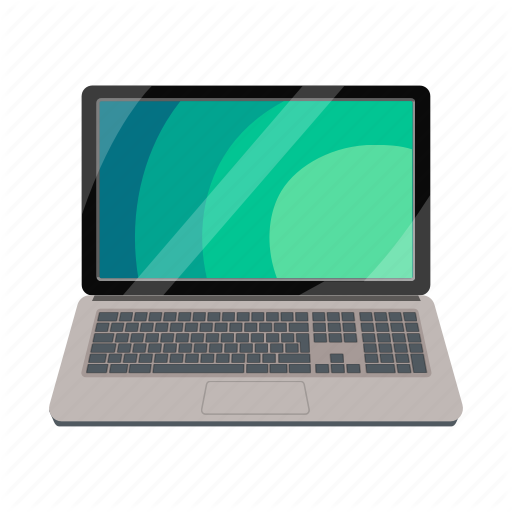 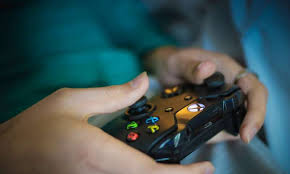 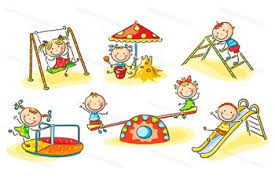 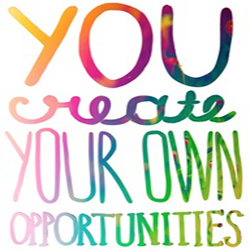 Skills for life
MATHS AND WRITING
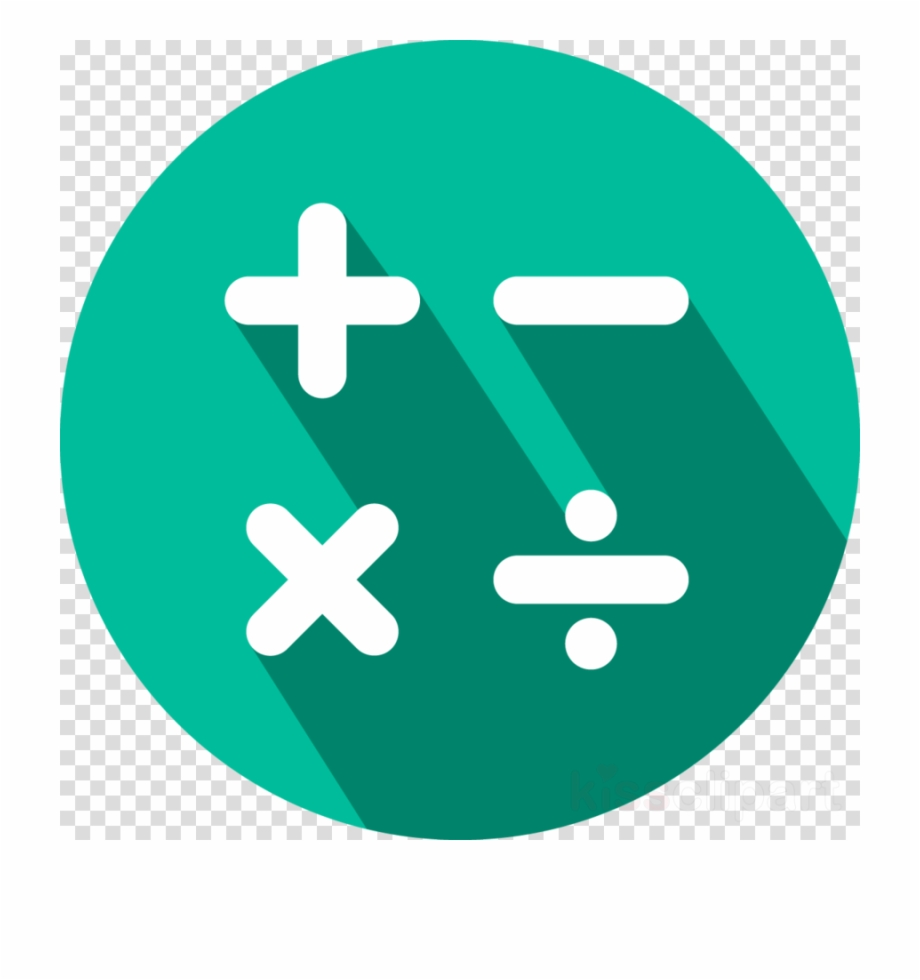 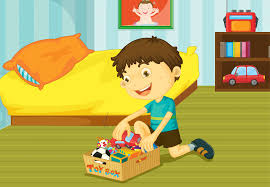 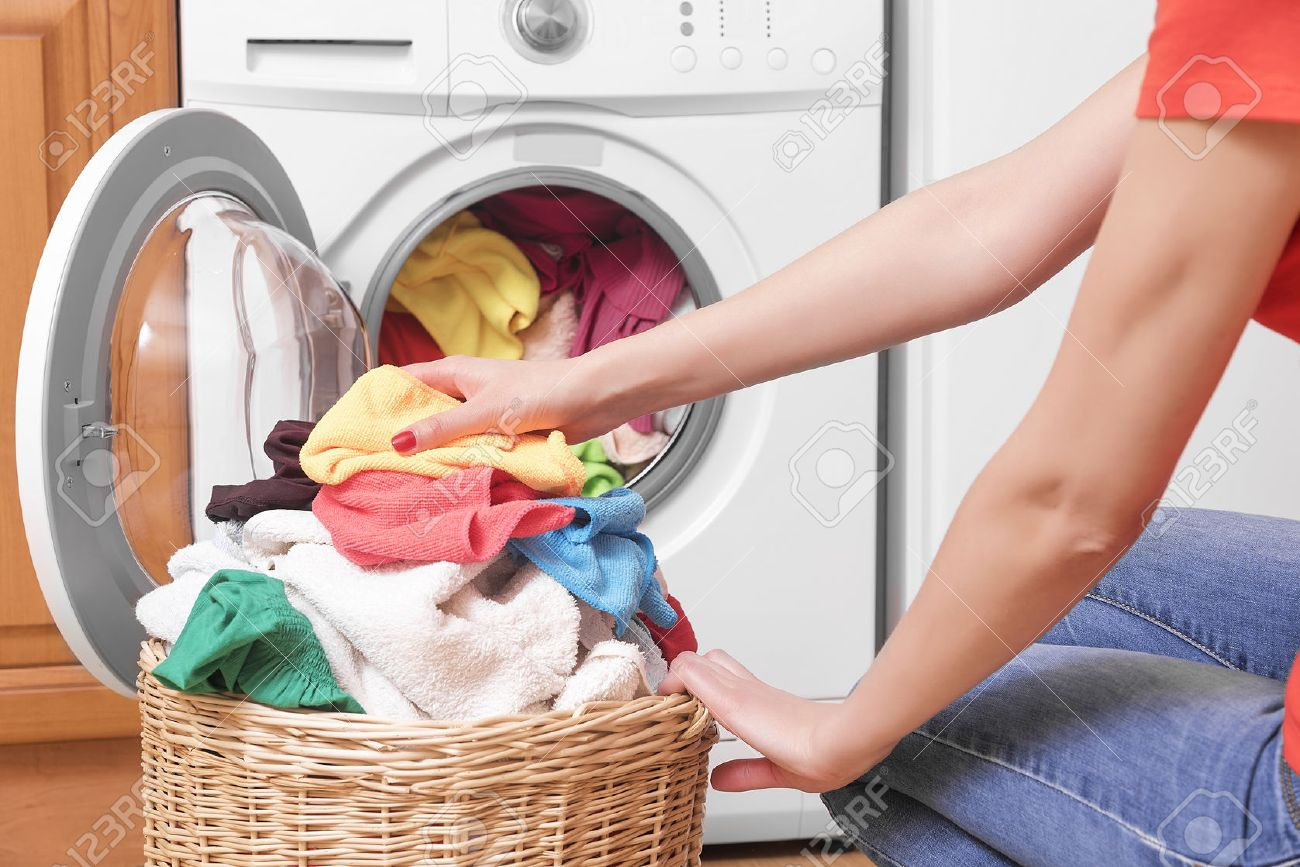 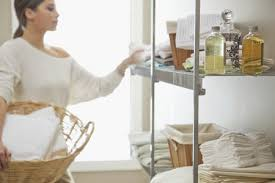 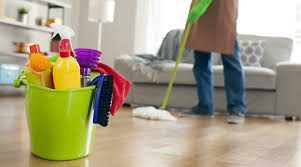 Home skills
These are some  skills that you will need at home :
Cooking
Washing and drying 
Cleaning 
Organization
Tidying
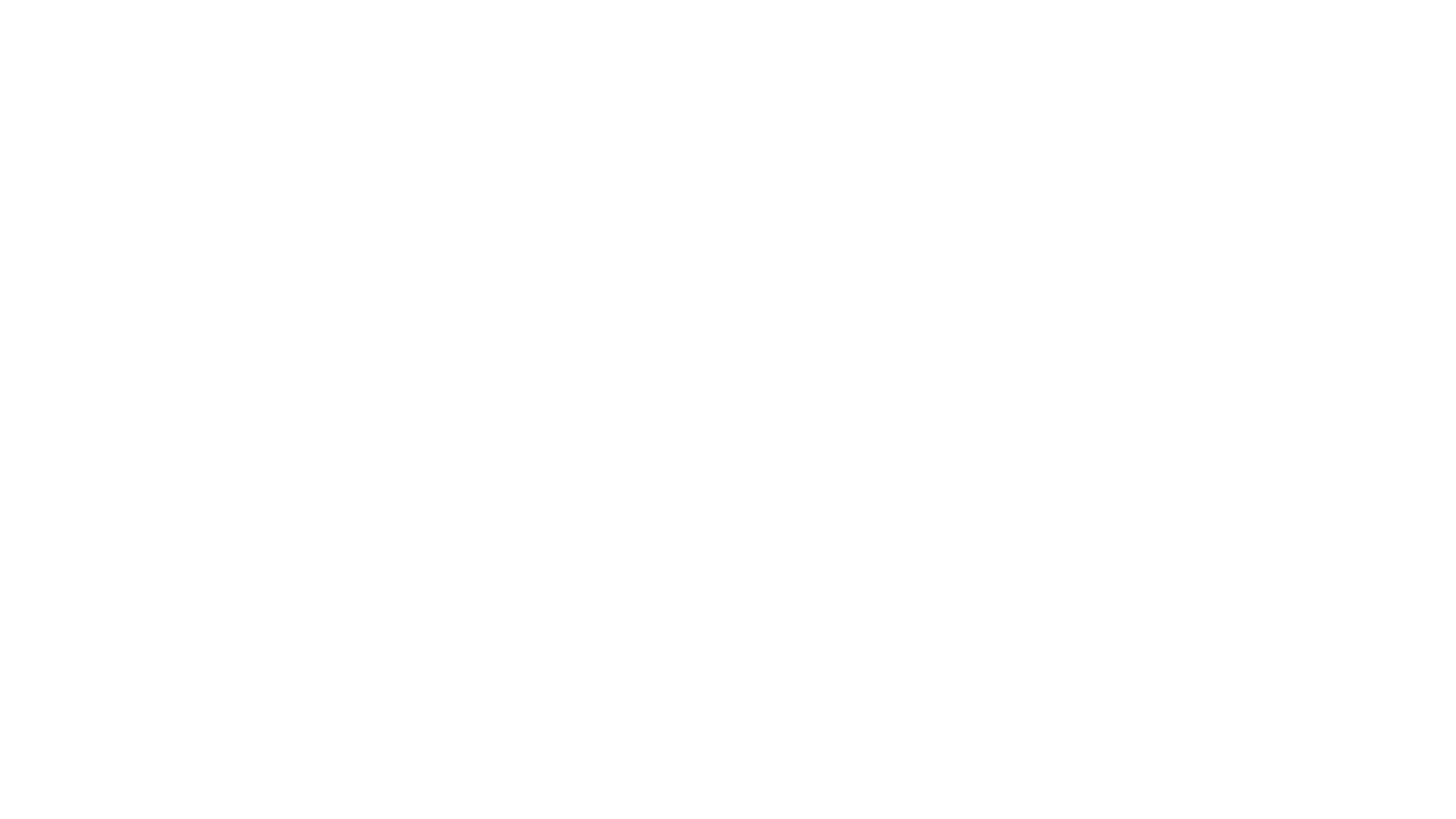 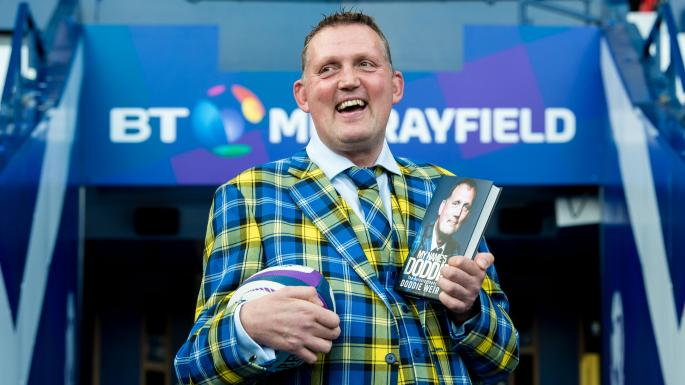 Hopes for the future
We  have these aspirations …
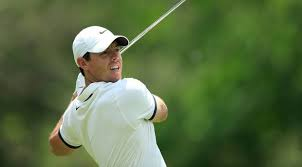 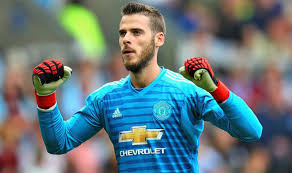 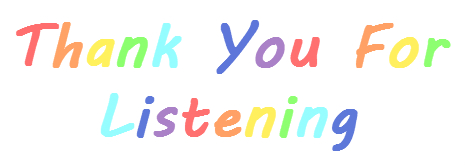